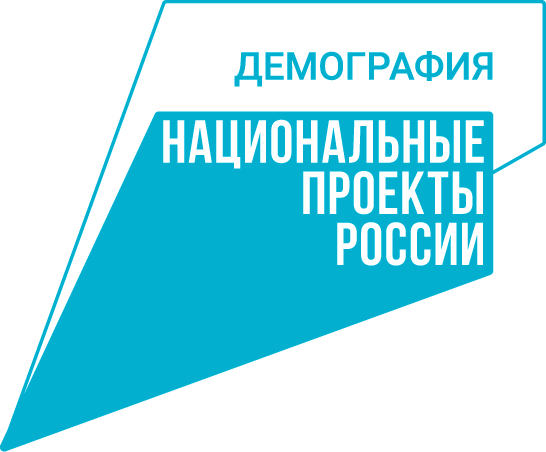 РЕГИОНАЛЬНЫЙ ПРОЕКТ
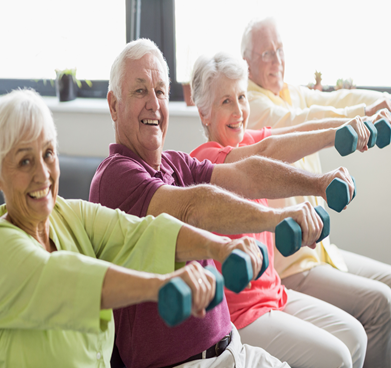 ОБРАЩАТЬСЯ
   
территориальный  комплексный центр 
социального обслуживания населения 
по адресу: ___________________________________________________________________________
_________________________

тел.:   ____________________
КЛУБНАЯ ДЕЯТЕЛЬНОСТЬ, СОЦИАЛЬНЫЙ ТУРИЗМ, ВОЛОНТЕРСКАЯ ДЕЯТЕЛЬНОСТЬ 
ДЛЯ ГРАЖДАН СТАРШЕГО ПОКОЛЕНИЯ
Повышение качества жизни граждан старшего поколения, увеличения периода активного долголетия, продолжительности здоровой жизни и вовлечения граждан старшего поколения в систематические занятия физической культурой и спортом на территории Оренбургской области
ОРЕНБУРГ, 2023 г.
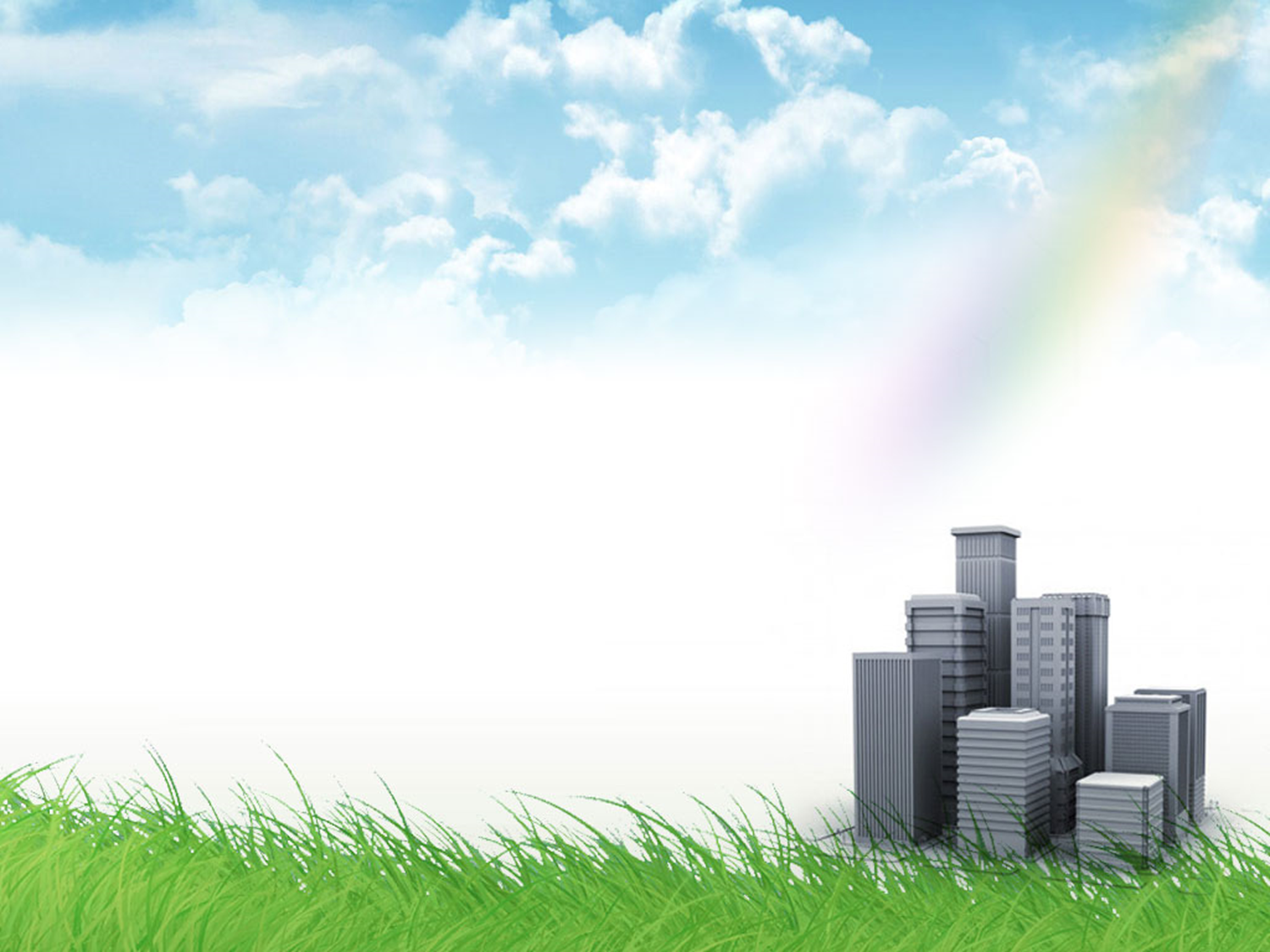 Клубная деятельность, социальный туризм, волонтерская деятельность
для граждан старшего поколения
ЦЕЛЬ:

повышение активного долголетия и формирование здорового образа жизни пожилых граждан и инвалидов;
профилактика социального одиночества;
организация правильного и полезного отдыха;
вовлечение граждан пожилого возраста и инвалидов в культурную жизнь общества;
вовлечение граждан пожилого возраста в волонтерскую деятельность
Социальный туризм
Волонтерская деятельность
Клубная деятельность
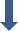 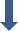 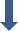 Волонтерская (добровольческая) деятельность - один из способов поддержания жизненного тонуса, повышает востребованность в обществе, укрепляет межпоколенческие связи и преемственность традиций
культурно-досуговые мероприятия;
оздоровительные мероприятия, направленные на укрепление физического здоровья граждан пожилого возраста и инвалидов;
продление активного долголетия;
обучение пожилых граждан компьютерной и финансовой грамотности
досуговый (экскурсия по городу, походы в театры, кинотеатры);
лечебно-оздоровительный туризм (поездки по природу, к лечебным источникам, сбор трав и др.);
информационно- просветительский туризм (поездки в библиотеки, музеи, на производство);
паломнический (посещение святых мест, источников);
виртуальный (экскурсии онлайн)
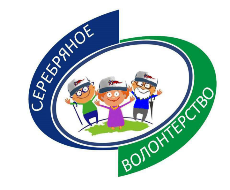